Incidencia de la aplicación de los instrumentos de evaluación del aprendizaje en el rendimiento académico de los estudiantes de las asignaturas: educación inicial y política pública y metodología de la investigación, de la Carrera de Licenciatura en Educación Inicial de la Universidad de las Fuerzas Armadas ESPE durante el semestre noviembre 2020 – marzo 2021
García Alejandro, Freddy
Tovar Gavilanes, José
Sangolquí, 20 de diciembre 2021
SUMARIO
Planteamiento del problema.
Fundamentación teórica.
Marco metodológico.
Análisis de resultados.
Conclusiones y recomendaciones.
I. PROBLEMA
PLANTEAMIENTO DEL PROBLEMA
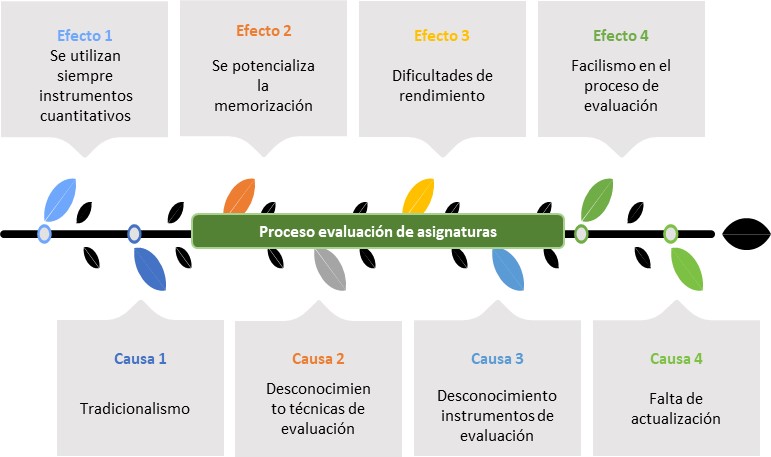 La carrera de Educación Inicial modalidad en presencia de la Universidad de las Fuerzas Armadas – ESPE presenta esta problemática a nivel microcurricular.
FORMULACION DEL PROBLEMA
¿Incide la aplicación de los instrumentos de evaluación del aprendizaje en el rendimiento académico de los estudiantes de las asignaturas: educación inicial y política pública y metodología de la investigación, de la Carrera de Licenciatura en Educación Inicial de la Universidad de las Fuerzas Armadas ESPE durante el semestre noviembre 2020 – marzo 2021?
PREGUNTAS DE INVESTIGACIÓN
¿Cuáles son los instrumentos de evaluación del aprendizaje aplicados por los docentes de las asignaturas: educación inicial y política pública y metodología de la investigación?
¿Cuáles son los resultados del rendimiento académico con la aplicación de los instrumentos de evaluación del aprendizaje utilizados por los docentes de las asignaturas: educación inicial y política pública y metodología de la investigación?
¿Cuáles son los instrumentos de evaluación del aprendizaje aplicados que tiene mayor incidencia en el aprendizaje de los estudiantes de las asignaturas: educación inicial y política pública y metodología de la investigación?
OBJETIVOS
Objetivo General
Establecer la relación de la aplicación de los instrumentos de evaluación del aprendizaje con el rendimiento académico de los estudiantes de las asignaturas: educación inicial y política pública y metodología de la investigación, de la Carrera de Licenciatura en Educación Inicial de la Universidad de las Fuerzas Armadas ESPE durante el semestre noviembre 2020 – marzo 2021.
Objetivos Específicos
Identificar los instrumentos de evaluación del aprendizaje aplicados por los docentes de las asignaturas: educación inicial y política pública y metodología de la investigación.
Comparar los resultados del rendimiento académico con la aplicación de los instrumentos de evaluación del aprendizaje utilizados por los docentes de las asignaturas: educación inicial y política pública y metodología de la investigación.
Analizar los instrumentos de evaluación del aprendizaje aplicados que tienen mayor incidencia en el aprendizaje de los estudiantes de las asignaturas: educación inicial y política pública y metodología de la investigación.
JUSTIFICACION
La educación es uno de los procesos que permite mejorar la vida de la comunidad.
Se hacen esfuerzos para alcanzar la excelencia educativa.
Que los alumnos apliquen lo aprendido en las aulas.
La evaluación es un proceso que permite identificar cuanto se ha logrado alcanzar de los objetivos y metas propuestas. 
El docente debe asumir una posición frente a las estrategias e instrumentos que se utilizan. 
La evaluación se relaciona con la medición y la acreditación.
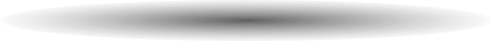 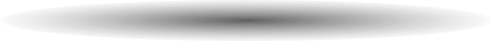 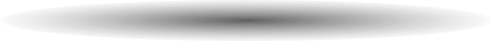 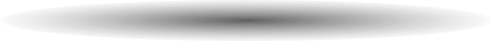 II. FUNDAMENTACION TEORICA
FUNDAMENTACION LEGAL
Constitución de la República del Ecuador.
Ley Orgánica de Educación Superior.
Reglamento de Régimen Académico.
Reglamento Orgánico de Gestión Organizacional por procesos codificado.
Reglamento Interno de Régimen Académico de la Universidad de las Fuerzas Armadas – ESPE.
Plan Estratégico de Desarrollo Institucional PEDI: 2018-2021.
MARCO TEORICO: Evaluación de la Educación Superior
En el Ecuador surge en 1998 el sistema de evaluación y acreditación.
En el 2008 se establecieron responsabilidades en torno a la calidad de la educación.
En la década de los 80 surge el interés por la evaluación y la acreditación.
Todo el interés gira alrededor de la calidad de la educación.
Ofrece información a los docentes como mejorar su práctica educativa.
Implica una filosofía concreta actitud tanto del docente cuanto a los estudiantes  por parte de la institución.
Establecer la incidencia en las prácticas al interior del aula.
Establecer causas para la baja calidad del aprendizaje.
Proponer alternativas de mejoramiento.
MARCO TEORICO: Evaluación del aprendizaje
Evaluación del aprendizaje
Finalidades y funciones
Permite reajustes para mejorar el proceso.
Considerar diferencias e intereses.
Conocer: que y qué se va a evaluar.
Existen varias definiciones.
Tiene funciones: control y pedagógica.
Tipos de evaluación del aprendizaje
Evaluación y sus objetivos
Finalidad o función: diagnóstica, formativa sumativa.
Agente evaluador: auto, hetero y coevaluación.
Proceso permanente.
Tridimensional: proceso, contexto y resultados.
MARCO TEORICO: Evaluación del aprendizaje
Instrumentos de evaluación del aprendizaje
Deben estar en función de los propósitos del proceso de aprendizaje.
Deben ser: abiertos, globalizadores, flexibles, dinámicos,  confiables y coherentes.
Otros formatos dirigidos a: autoevaluación y retroalimentación.
Tipos de instrumentos de evaluación del aprendizaje
Pruebas objetivas.
Cuestionarios.
Correspondencia.
Respuesta corta.
Análisis de relaciones.
Evaluaciones mediadas por TIC.
Portafolio.
Rúbricas.
MARCO TEORICO: Rendimiento académico
Factores
Importancia
Permite evaluar la eficacia y calidad de los procesos educativos.
3
Expectativas del docente.
Factores exógenos y endógenos.
1
RENDIMIENTO ACADEMICO
Características
Medición
La nota es un reflejo del proceso de aprendizaje.
Relación inteligencia emocional y autocontrol.
Curiosidad y descubrimiento.
Intercambio de ideas.
2
4
MARCO TEORICO: Hipótesis
Si existe diferencia en el rendimiento académico de los estudiantes de las asignaturas: educación inicial y política pública y metodología de la investigación, de la Carrera de Licenciatura en Educación Inicial de la Universidad de las Fuerzas Armadas ESPE durante el semestre noviembre 2020 – marzo 2021.
III. MARCO METODOLOGICO
MARCO METODOLÓGICO
4. TECNICAS
1. ENFOQUE
Encuesta (cuestionario) y análisis documental (notas).
Mixto (cuanti-cualitativo)
5. POBLACION
2. TIPO
Investigación de campo. Correlacional.
La totalidad de alumnos.
6. RECOLECCIÓN DE DATOS
3. DISEÑO
A través de Google Forms.
Transeccional.
IV. ANALISIS DE RESULTADOS
ANALISIS DE RESULTADOS
1. ¿Cuáles son los instrumentos de evaluación del aprendizaje aplicados por los docentes de las asignaturas: educación inicial y política pública y metodología de la investigación, de la Carrera de Licenciatura en Educación Inicial de la Universidad de las Fuerzas Armadas ESPE durante el semestre noviembre 2020 – marzo 2021?
Existen diferencias entre el número de instrumentos utilizados en las dos asignaturas.
Los instrumentos utilizados en Metodología de la Investigación son básicamente de tipo colaborativo.
No existe correspondencia entre lo planificado y lo evaluado.
ANALISIS DE RESULTADOS
2. ¿Cuáles son los resultados del rendimiento académico con la aplicación de los instrumentos de evaluación del aprendizaje utilizados por los docentes de las asignaturas: educación inicial y política pública (NRC 2410) y metodología de la investigación (NRC 2413), de la Carrera de Licenciatura en Educación Inicial de la Universidad de las Fuerzas Armadas ESPE durante el semestre noviembre 2020 – marzo 2021?
En la asignatura de Metodología de la Investigación (NRC 2413) todos los alumnos obtienen notas superiores a 16/20.
En ambas asignaturas todos los alumnos aprueban.
ANALISIS DE RESULTADOS
2. ¿Cuáles son los resultados del rendimiento académico con la aplicación de los instrumentos de evaluación del aprendizaje utilizados por los docentes de las asignaturas: educación inicial y política pública y metodología de la investigación, de la Carrera de Licenciatura en Educación Inicial de la Universidad de las Fuerzas Armadas ESPE durante el semestre noviembre 2020 – marzo 2021?
ANALISIS DE RESULTADOS
3. ¿Cuáles son los instrumentos de evaluación del aprendizaje aplicados que miden de mejor manera los resultados en el aprendizaje de los estudiantes de las asignaturas de educación inicial y política pública y metodología de la investigación, de la Carrera de Licenciatura en Educación Inicial de la Universidad de las Fuerzas Armadas ESPE durante el semestre noviembre 2020 – marzo 2021?
ANALISIS DE RESULTADOS
3. ¿Cuáles son los instrumentos de evaluación del aprendizaje aplicados que miden de mejor manera los resultados en el aprendizaje de los estudiantes de las asignaturas de educación inicial y política pública y metodología de la investigación, de la Carrera de Licenciatura en Educación Inicial de la Universidad de las Fuerzas Armadas ESPE durante el semestre noviembre 2020 – marzo 2021?
“Educación Inicial y Política Pública” utiliza instrumentos de evaluación que: potencializan la creatividad; desarrollan la capacidad de análisis y síntesis; transversalizan valores, actitudes y conductas; desarrollan la capacidad de trabajar en equipo; establecer relaciones entre los diferentes elementos; potencializar el pensamiento crítico; generar hipótesis; profundizar en teorías e incrementar el conocimiento.

“Metodología de la Investigación” desarrolla actividades de aprendizaje y utiliza instrumentos de evaluación dirigidos a: utilizar TICs; potencializar la creatividad; trabajar en equipo e incrementar el conocimiento.
ANALISIS DE RESULTADOS
3. ¿Cuáles son los instrumentos de evaluación del aprendizaje aplicados que miden de mejor manera los resultados en el aprendizaje de los estudiantes de las asignaturas de educación inicial y política pública y metodología de la investigación, de la Carrera de Licenciatura en Educación Inicial de la Universidad de las Fuerzas Armadas ESPE durante el semestre noviembre 2020 – marzo 2021?
En el caso de ambas asignaturas, utilizan el examen como el instrumento que permite evaluar el aprendizaje de los contenidos abordados a lo largo de cada parcial.

La mayor cantidad de actividades y de instrumentos de evaluación aplicados posibilitan que los estudiantes accedan a diferentes opciones para establecer los resultados de aprendizaje, los mismos que a su vez se reflejan en el rendimiento académico.
HIPOTESIS
SI EXISTE DIFERENCIA en el rendimiento académico de los estudiantes de las asignaturas: educación inicial y política pública y metodología de la investigación, de la Carrera de Licenciatura en Educación Inicial de la Universidad de las Fuerzas Armadas ESPE durante el semestre noviembre 2020 – marzo 2021.
La diferencia del promedio en el rendimiento entre “Educación Inicial y Política Pública NRC 2410” y “Metodología de la Investigación Científica NRC 2413” SI es significativa; es decir que la diferencia de 1.02 puntos entre las dos asignaturas estadísticamente es representativa, por tanto “Metodología de la Investigación NRC 2413” tiene un mejor rendimiento. SE COMPRUEBA LA HIPOTESIS.
V. CONCLUSIONES Y RECOMENDACIONES
CONCLUSIONES
1
Dentro del proceso de transformación social, la educación juega un papel preponderante para lograr cambio; y, dentro de ella los procesos de evaluación que permiten la superación de diferentes problemas.
2
La Universidad de las Fuerzas Armadas – ESPE tiene definidos los lineamientos dirigidos a mejorar la calidad de la educación, para lo cual se deben armonizar todos los elementos microcurriculares.
El proyecto de la carrera de Educación Inicial modalidad en presencia considera el desarrollo de competencias específicas para lo cual se debe superar enfoques tradicionalistas, tanto en relación al aprendizaje, sus estrategias e instrumentos de evaluación.
3
La normativa de educación superior define claramente las atribuciones de las instituciones, docentes y procesos de aprendizaje. Bajo este esquema en la Universidad de las Fuerzas Armadas – ESPE, bajo rendimiento se considera a cualquier nota inferior a 14.00/20.00
4
CONCLUSIONES
5
Se realizó como investigación de campo, con un enfoque cuanti-cualitativo, con enfoque transeccional entre “Educación Inicial y Política Pública NRC 2410” y “Metodología de la Investigación Científica NRC 2413”,
6
Entre ambas asignaturas existen diferentes criterios en relación al número de actividades e instrumentos de evaluación, tipos de formas de trabajar. No hay concordancia con lo planificado en los sílabos.
7
Existen diferencias en la forma de registrar el rendimiento de los alumnos y no existen criterios unificados en relación a las diferentes actividades.
CONCLUSIONES
“Educación Inicial y Política Pública NRC 2410” utiliza instrumentos de evaluación que: potencializan la creatividad; desarrollan la capacidad de análisis y síntesis; transversalizan valores, actitudes y conductas.

“Metodología de la Investigación Científica NRC 2413” desarrolla actividades de aprendizaje y utiliza instrumentos de evaluación dirigidos a: utilizar TICs; potencializar la creatividad; trabajar en equipo e incrementar el conocimiento.
8
9
Los docentes de las asignaturas no cuentan con la formación y experiencia específica en las asignaturas que dictan, lo que puede incidir tanto en la planificación como en la implementación.
10
Se comprueba la hipótesis que SI existe diferencia en el rendimiento entre “Educación Inicial y Política Pública NRC 2410” y “Metodología de la Investigación Científica NRC 2413”,
RECOMENDACIONES
Gracias su atención!